GEOGRAFIE a ŽIVOTNÍ PROSTŘEDÍ(Vybráno z geografických standardů - NGS)
Geograficky vzdělaný člověk si osvojí: 

Jak lidská činnost ovlivňuje přírodní prostředí

(návrhy pro 2. stupeň ZŠ)
[Speaker Notes: Přírodní vs. životní (nahradit všude?)]
Téma 1: Změny přírodního prostředí
Příklady toho, co by se žáci měli naučit:
Popsat a vysvětlit, jak konstrukce přehrady a hráze na řece v jednom regionu ovlivňuje místa po jejím proudu (např. dostupnost vody pro lidskou spotřebu a zemědělství, ochrana před povodněmi, výroba elektřiny, vodní a pobřežní ekosystémy).
Popsat, jak změny uskutečněné lidmi ve využití ploch mohou mít negativní dopad na jiná území (např. odlesňování a povodně, zanášení řek, půdní eroze).
Vysvětlit, jak průmyslové aktivity (např. produkce továren, výroba elektrické energie spalováním rostlin) ovlivňují jiné aspekty (např. kyselé deště, teplotní inverze, smog).
Rozpracování a zařazení do výuky zeměpisu
Popsat a vysvětlit, jak konstrukce přehrady a hráze na řece v jednom regionu ovlivňuje místa po jejím proudu (např. dostupnost vody pro lidskou spotřebu a zemědělství, ochrana před povodněmi, výroba elektřiny, vodní a pobřežní ekosystémy).
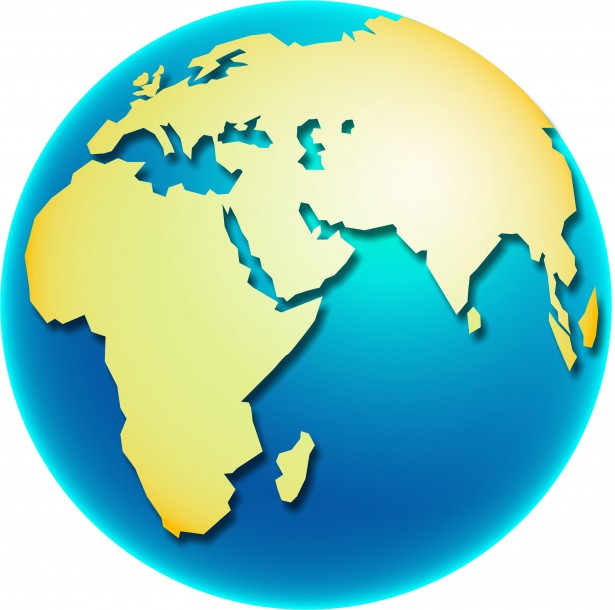 Příklad – přehrada na řece Svratce, Brno
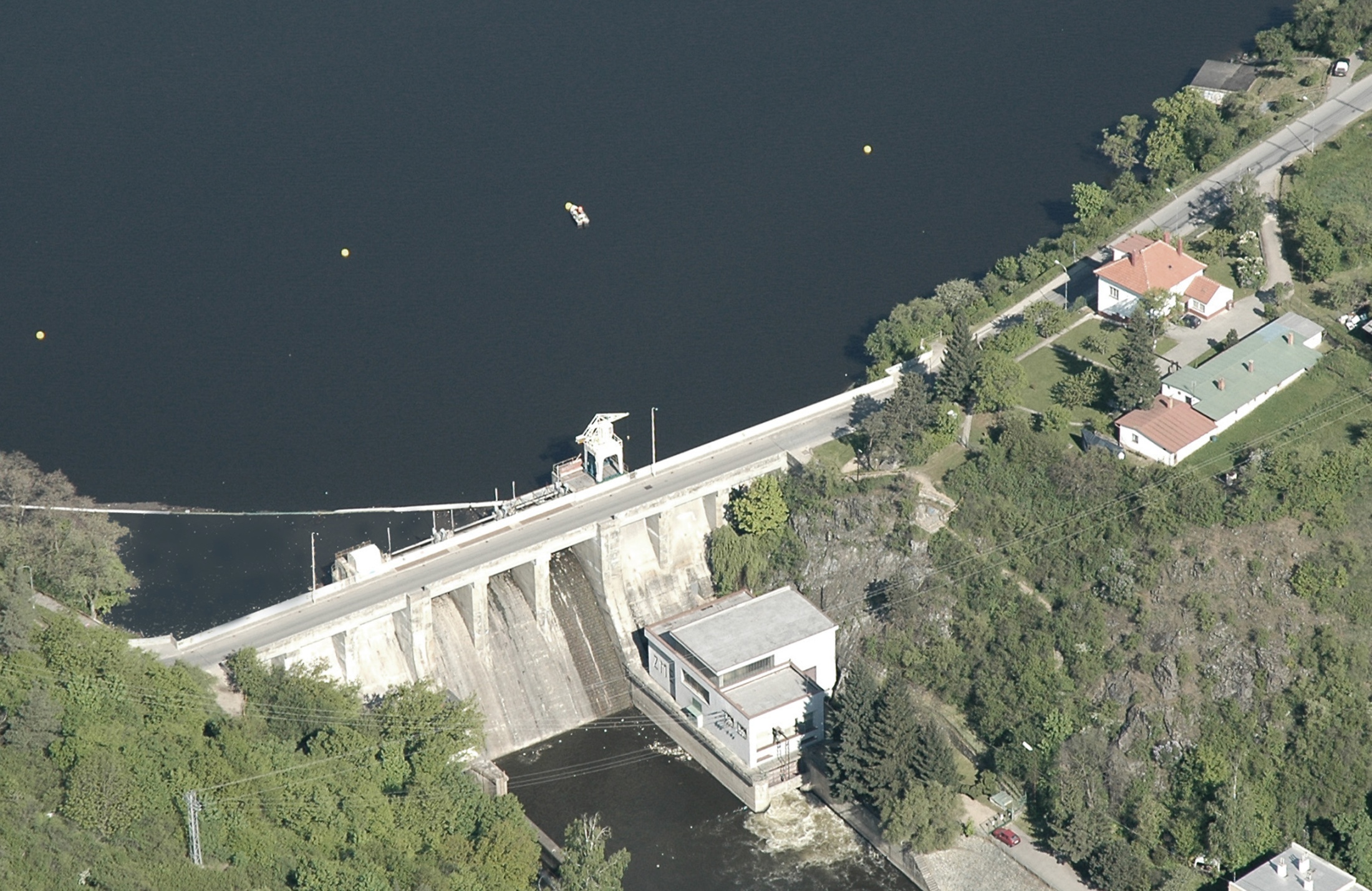 Úkol: jak výstavba přehrady ovlivňuje životní prostředí před i za hrází? Kdy a proč je na přehradě nejvíc odpadků?
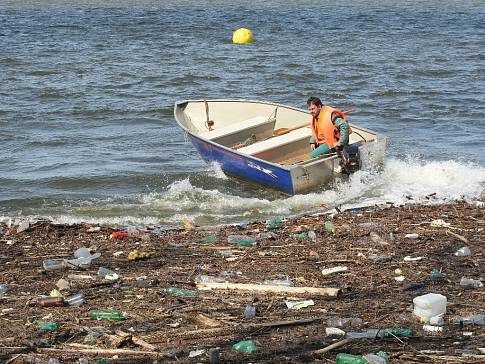 http://1url.cz/e66v
http://1url.cz/N66S
Rozpracování a zařazení do výuky zeměpisu
Popsat, jak změny uskutečněné lidmi ve využití ploch mohou mít negativní dopad na jiná území (např. odlesňování a povodně, zanášení řek, půdní eroze).
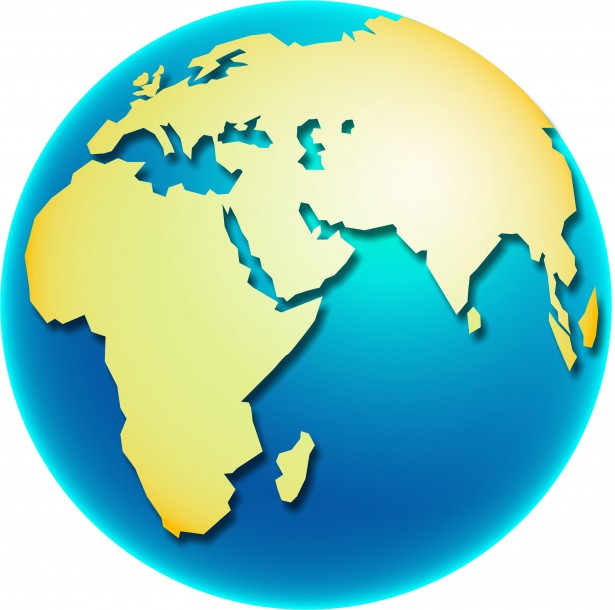 Příklad - odlesňování
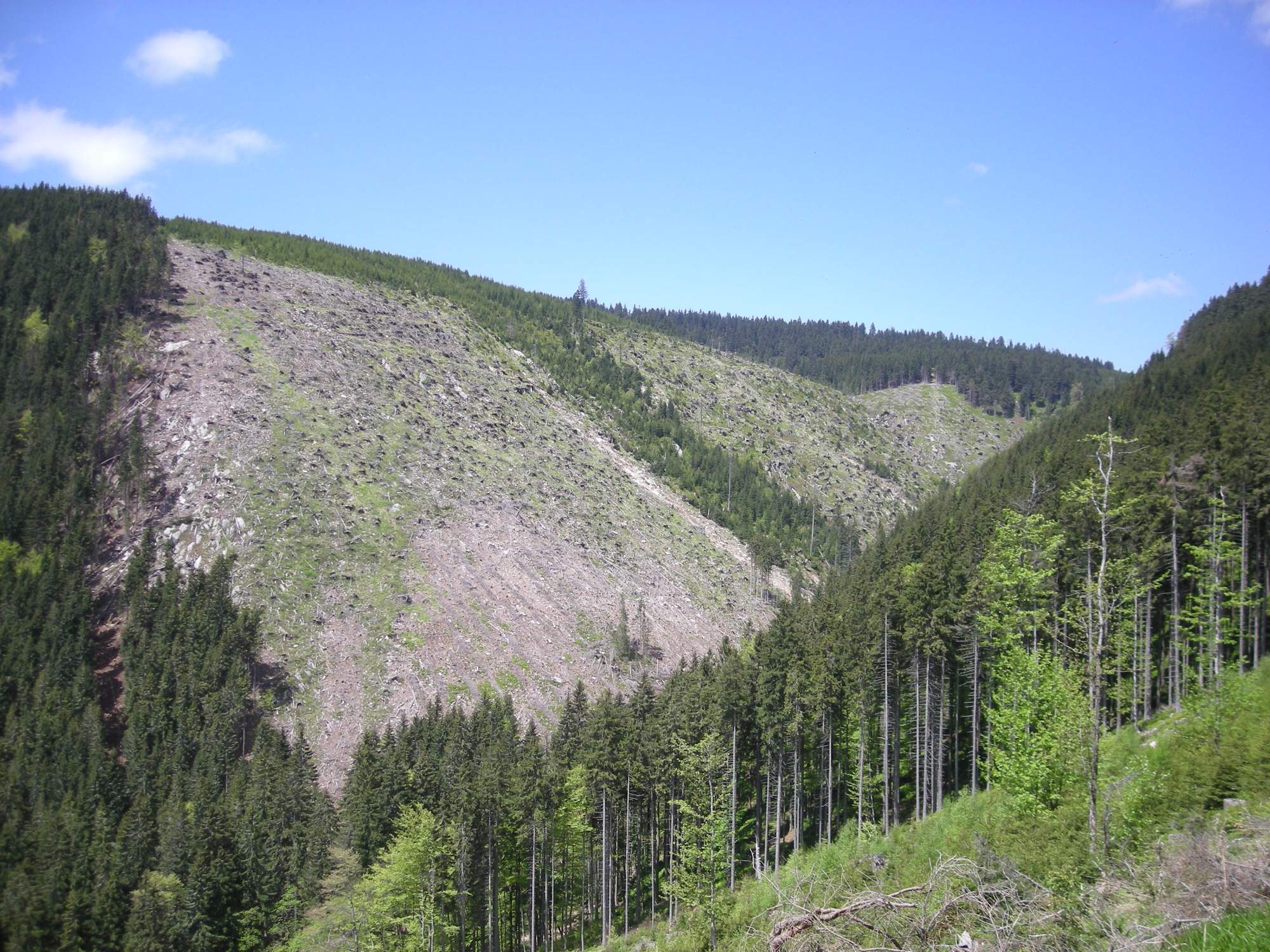 Úkol: k jakým závažným změnám dochází po odlesnění značné části území, jako vidíme třeba na fotografii? (Kralický Sněžník, 5.2013)
http://1url.cz/h66n
Příklad – půdní eroze
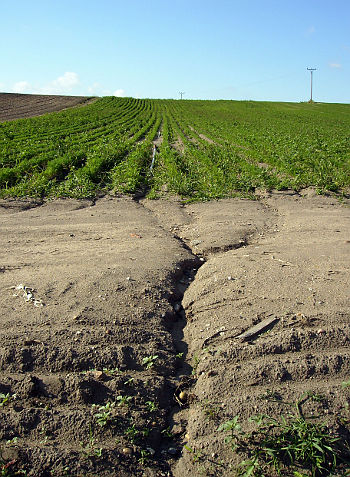 V ČR je až 40% zemědělsky obdělávaných půd dotčeno erozí. 

Úkol: co je hlavním faktorem půdní eroze? Jaké nevhodné zacházení s půdou může podpořit rozšiřování eroze? (Pomoz si fotografií, která vznikla u Přerova nad Labem, 2009.)
http://1url.cz/7666
Příklad – zanášení řek
Úkol: jaké procesy způsobují zanášení řek? Čím jsou řeky zanášeny? Jaký to může mít dopad na biotop řeky?(Pomoz si fotografií tůní řeky Svratky, z kterých se snadno stávají bažiny. Proč myslíš, že je tomu tak?)
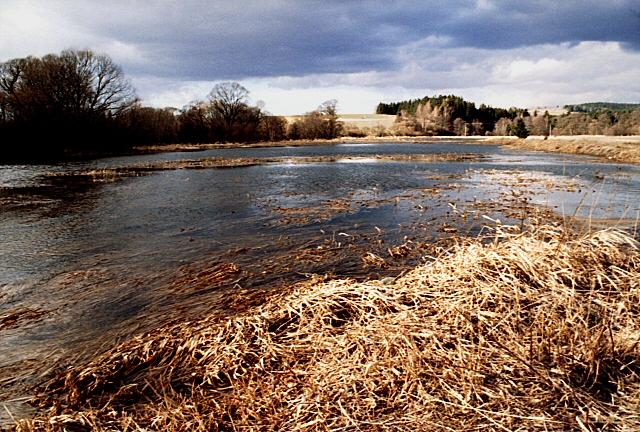 http://1url.cz/4668
Rozpracování a zařazení do výuky zeměpisu
Vysvětlit, jak průmyslové aktivity (např. produkce továren, výroba elektrické energie spalováním rostlin) ovlivňují jiné aspekty (např. kyselé deště, teplotní inverze, smog).
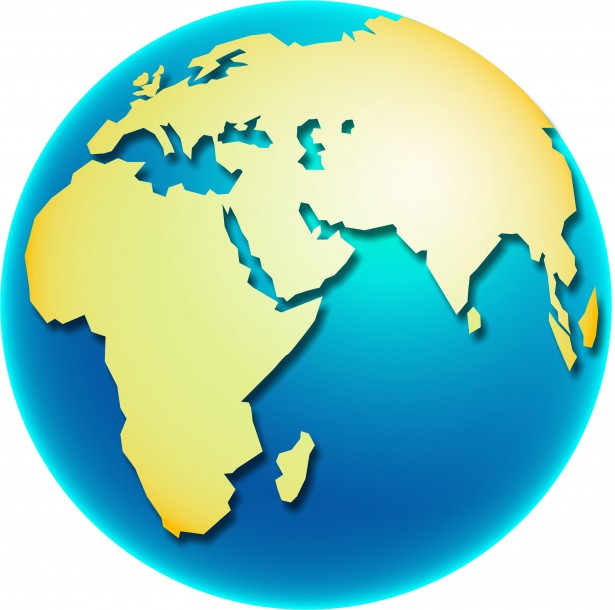 Příklad – kyselé deště
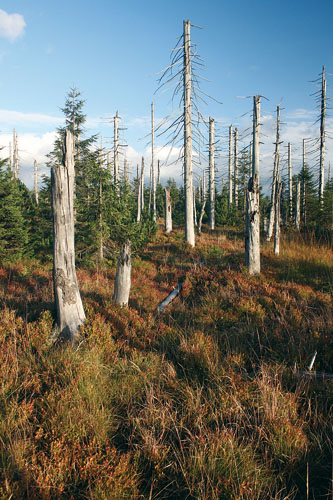 Úkol:popřemýšlej, jak vzájemně souvisejí všechny 3 fotografie.
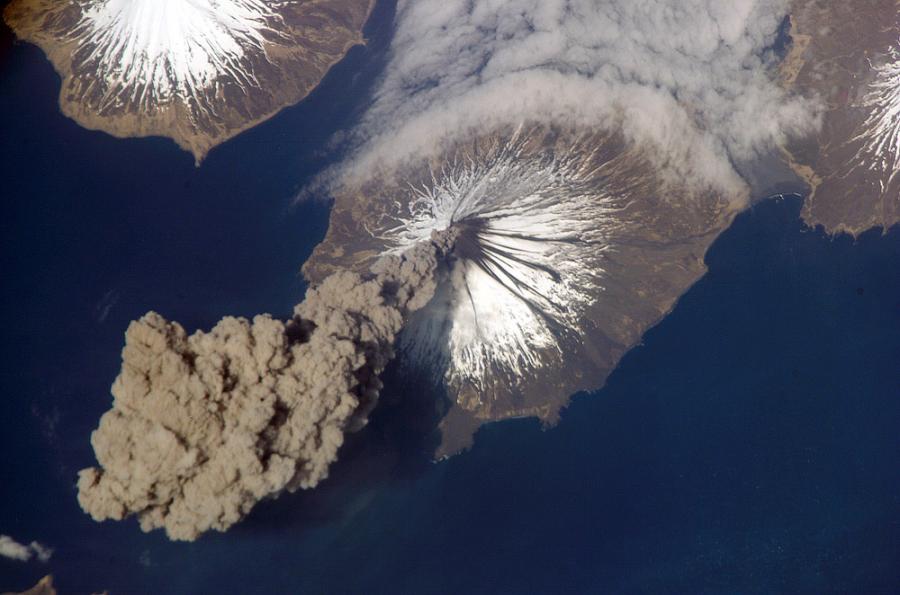 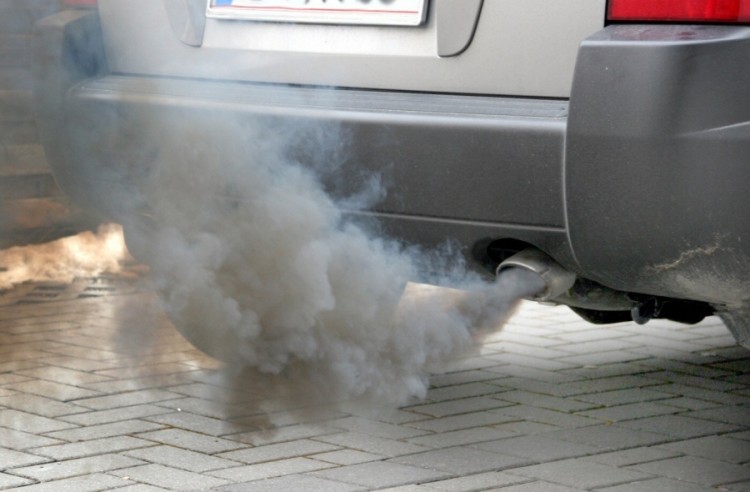 http://1url.cz/966x
http://1url.cz/266A
http://1url.cz/Y68L
Příklad – smog ve městech
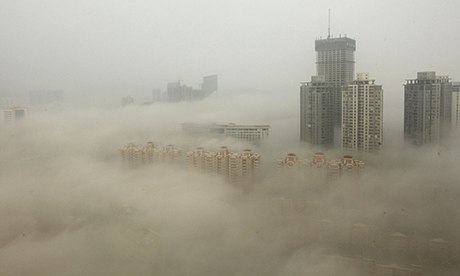 Čína je jedním z největších znečišťovatelů ovzduší na Zemi. Na fotografii je čínské město Lianyungang ponořené do smogu. 



Úkol: Odkud smog pochází a kdy během dne je ho nejvíc? Proč?
http://1url.cz/t68r
Téma 2: Využívání technologií
Příklady toho, co by se žáci měli naučit:
Popsat a vysvětlit, jak těžební technologie využívané v povrchových lomech mění přírodní prostředí ve Spojených státech (např. odstranění vrcholu hory v Západní Virginii, antracitové kaly v regionu severovýchodní Pensylvánie, hluboký kráter v povrchovém lomu Powder River Basin).
Popsat, jak změny technologií mohou ovlivnit způsoby a význam dopravy a také dopady na přírodní prostředí (např. výfukové emise, výstavba silnic, letiště – exhaláty a hluk letadel).
Popsat a vysvětlit, jak „zelené technologie“ mohou zvýšit úroveň udržitelnosti a redukovat míru dopadu lidské činnosti na přírodní prostředí (např. redukce využívání energie, využívání nových, trvalejších stavebních materiálů).
[Speaker Notes: Najít vhodné příklady pro těžbu v ČR.]
Rozpracování a zařazení do výuky zeměpisu
Popsat a vysvětlit, jak těžební technologie využívané v povrchových lomech mění přírodní prostředí ve Spojených státech (např. odstranění vrcholu hory v Západní Virginii, antracitové kaly v regionu severovýchodní Pensylvánie, hluboký kráter v povrchovém lomu Powder River Basin).
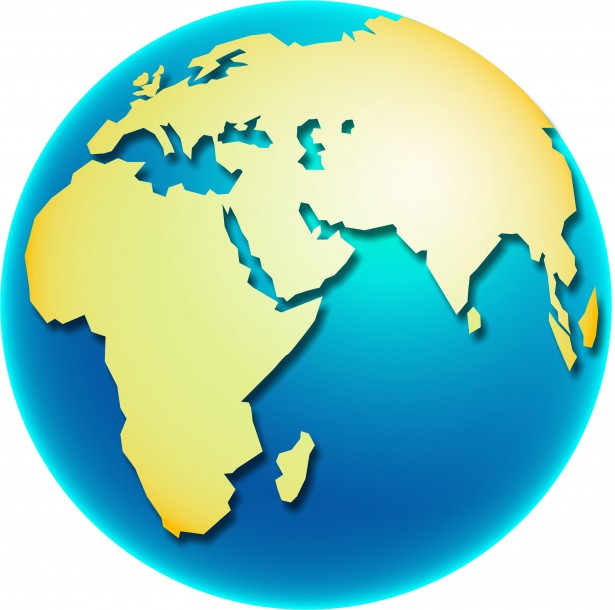 [Speaker Notes: Najít vhodné příklady pro těžbu v ČR.]
Rozpracování a zařazení do výuky zeměpisu
Popsat, jak změny technologií mohou ovlivnit způsoby a význam dopravy a také dopady na přírodní prostředí (např. výfukové emise, výstavba silnic, letiště – exhaláty a hluk letadel).
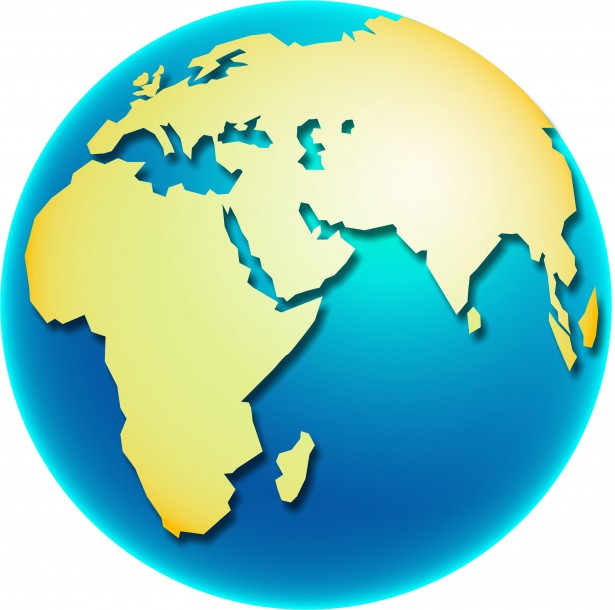 Příklad – exhaláty letadel
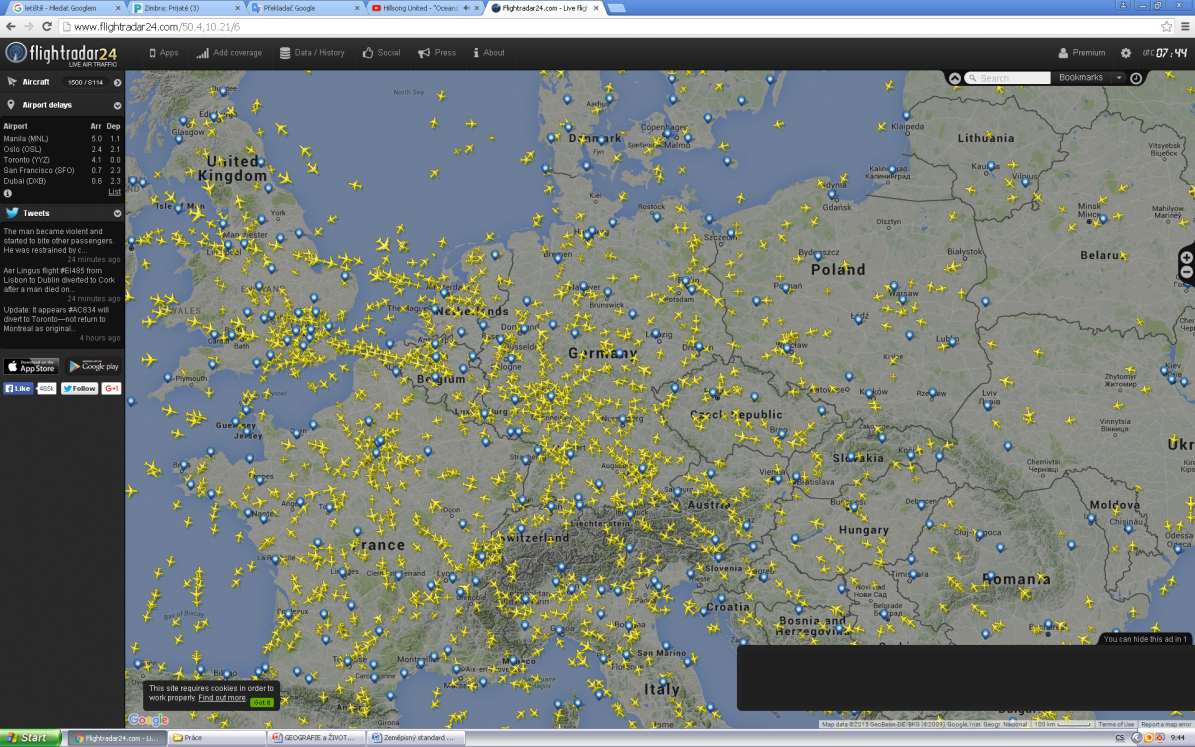 Na schématu je vidět, kolik letů najednou se uskutečňuje nad Západní a Střední Evropou a také nad celou Zemí v pondělí v 10 hodin dopoledne.

Úkol: jaký vliv má stoupající objem vzdušné dopravy na atmosféru a poté i na zdraví lidí? (zamysli se také nad novým fenoménem – znečištění hlukem)
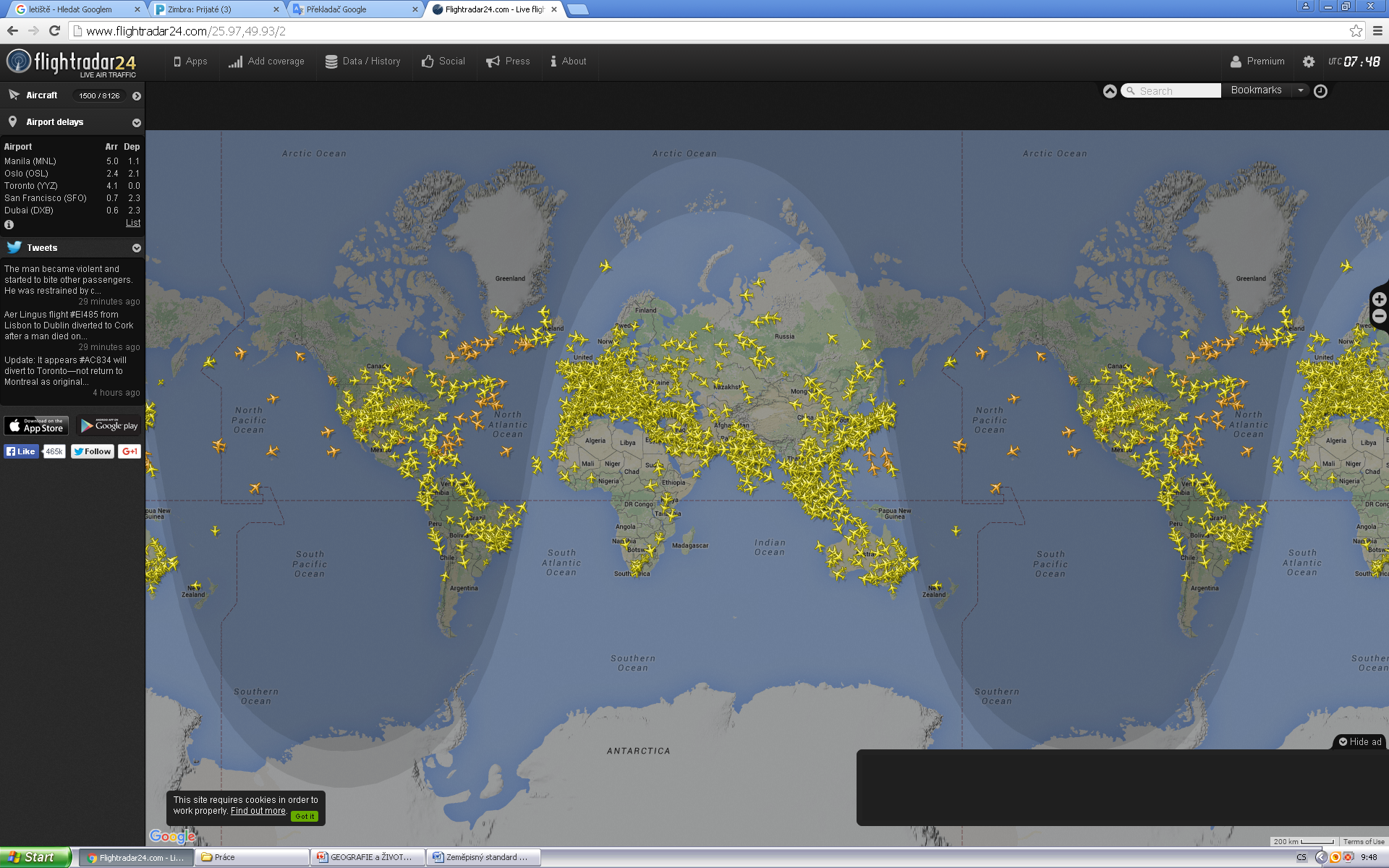 http://www.flightradar24.com/25.97,49.93/2
Příklad – exhaláty z výfuků automobilů
Ne všechno směruje pouze k horšímu. Nové technologie jsou mnohem šetrnější k životnímu prostředí.

Úkol: pomocí fotografií porovnej situaci exhalátů z automobilové dopravy v minulosti, současnosti a budoucnosti a zhodnoť význam tohoto druhu dopravy.
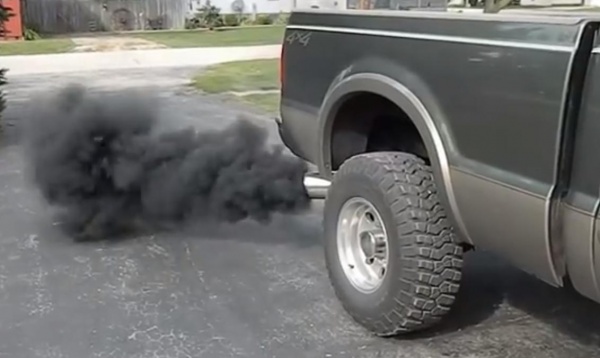 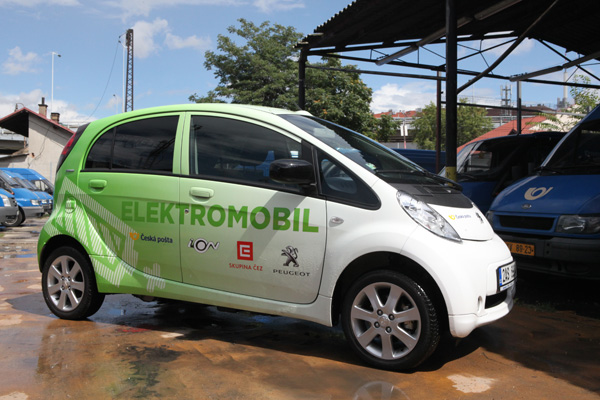 http://1url.cz/668u
http://1url.cz/Z681
Příklad – typy silnic
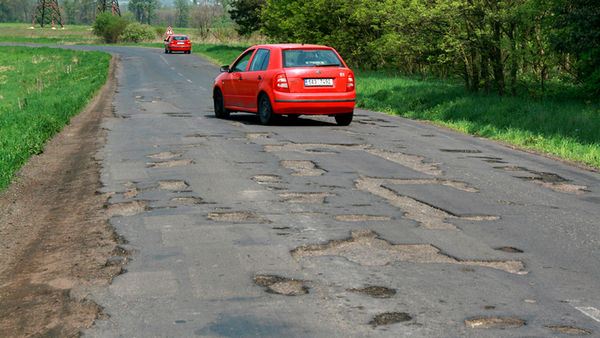 Úkol: dle fotografií porovnej dopravní situaci na různých typech silnic (dálnice, rychlostní silnice, silnice I., II. a III. třídy, místní komunikace, veřejně přístupné účelové komunikace) z hlediska vlivu na ovzduší – objem exhalátů.
http://1url.cz/d68e
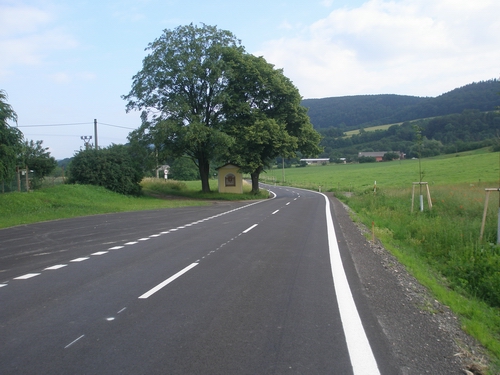 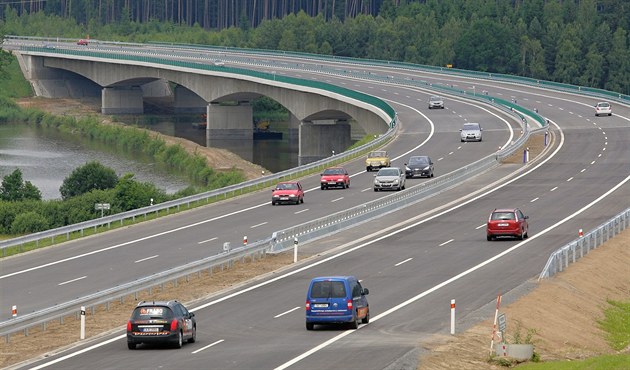 http://1url.cz/T68J
http://1url.cz/K68Q
Rozpracování a zařazení do výuky zeměpisu
Popsat a vysvětlit, jak „zelené technologie“ mohou zvýšit úroveň udržitelnosti a redukovat míru dopadu lidské činnosti na přírodní prostředí (např. redukce využívání energie, využívání nových, trvalejších stavebních materiálů).
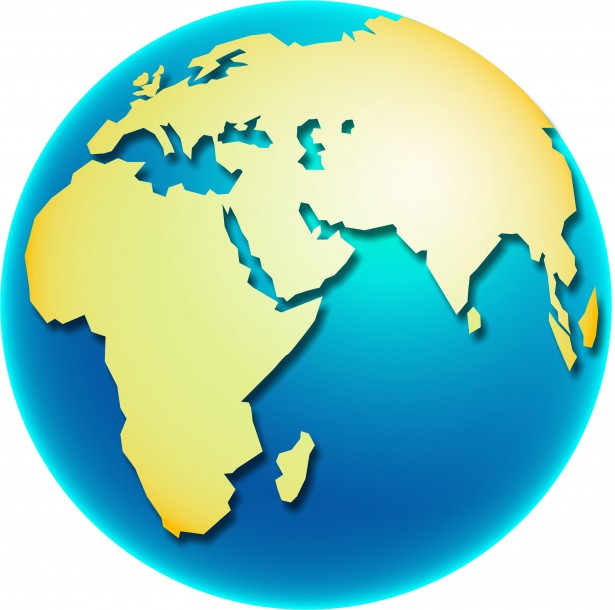 [Speaker Notes: Nějaké nápady na fotografie a příklady?]
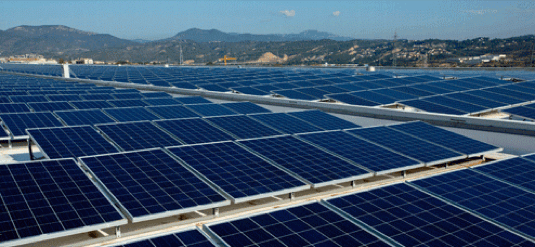 Úkol: uvažuj nad výhodami i nevýhodami „zelených technologií“, které vidíš na fotografiích. Jaké další znáš?
http://1url.cz/z68i
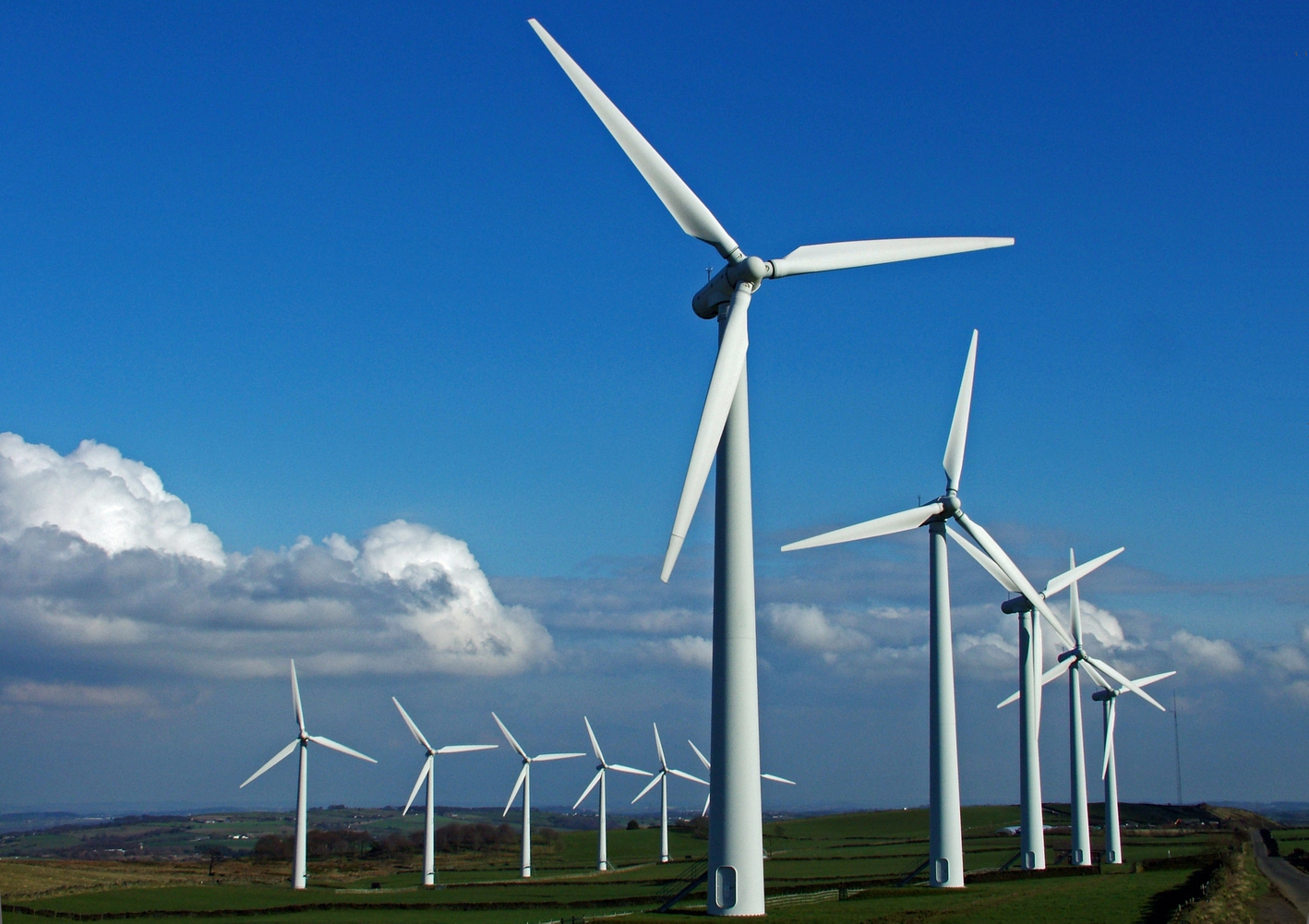 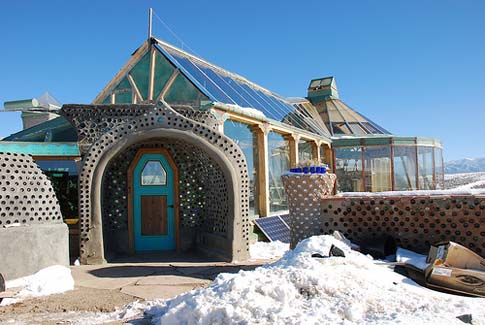 http://1url.cz/U68N
http://1url.cz/b68w
Téma 3: Využívání technologií
Příklady toho, co by se žáci měli naučit:
Analyzovat pozitivní a negativní efekty lidské činnosti na litosféru (např. degradace a eroze půdy, zasolování půdy, acidifikace).
Analyzovat, jak zastavěná plocha mění a ovlivňuje přírodní prostředí (změna hydrického režimu, degradace půd, úbytek zeleně) a identifikovat tyto změny.
Analyzovat pozitivní způsoby lidské činnosti na přírodní prostředí (např. ochrana zeleně, obnovování mokřadů, zalesňování).
[Speaker Notes: Najít vhodné příklady pro těžbu v ČR.]
Rozpracování a zařazení do výuky zeměpisu
Analyzovat pozitivní a negativní efekty lidské činnosti na litosféru (např. degradace a eroze půdy, zasolování půdy, acidifikace).
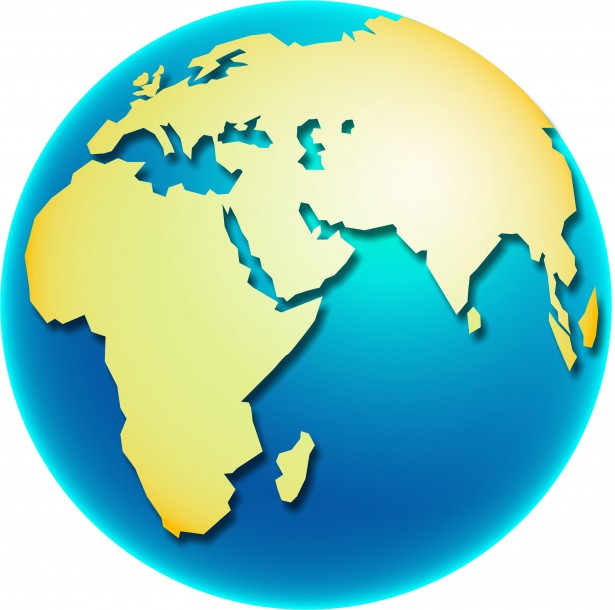 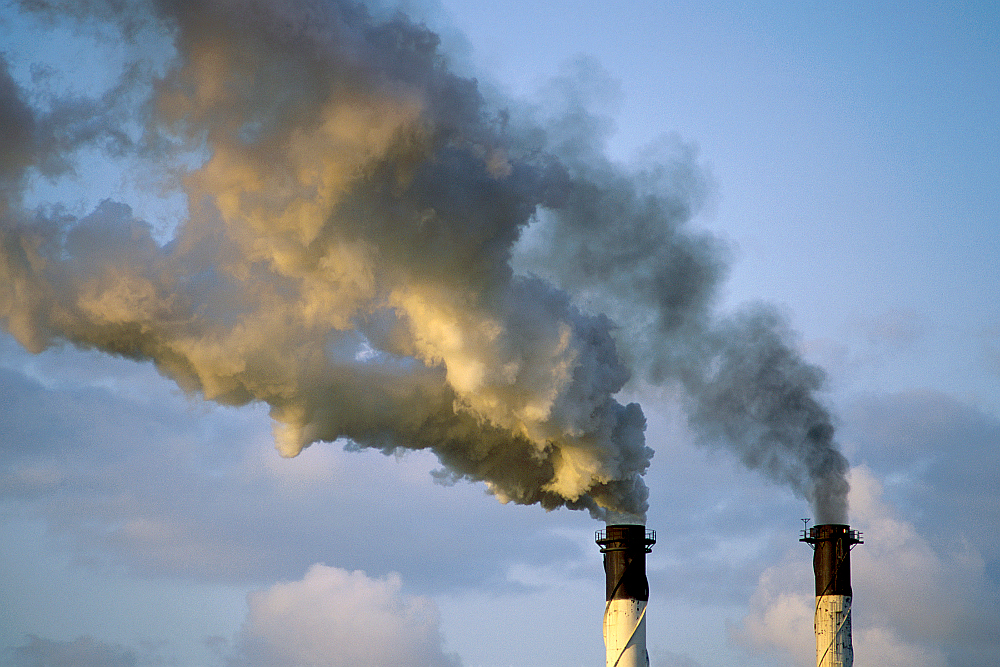 Příklad – okyselování půd
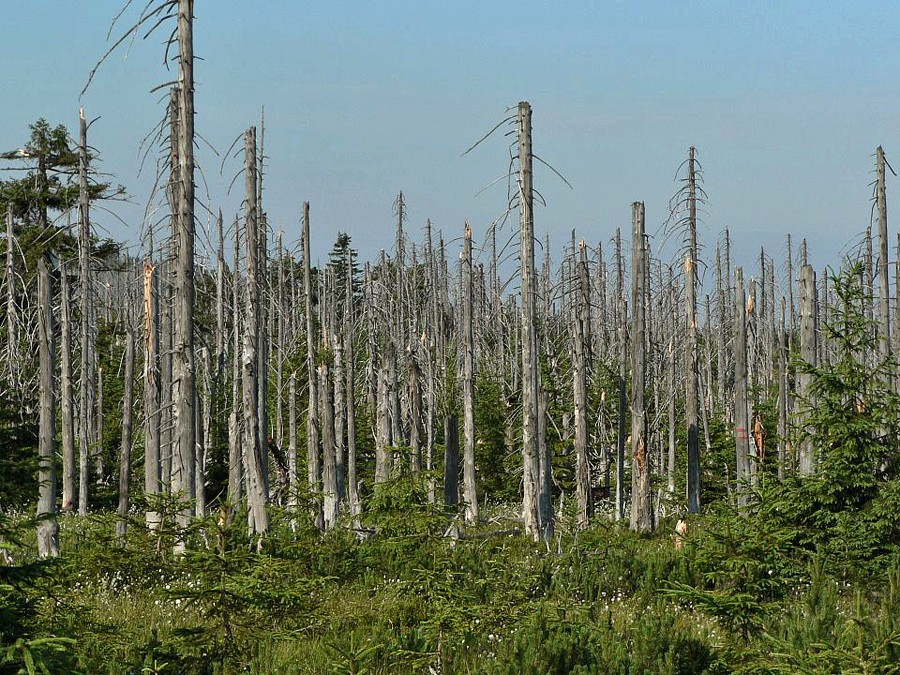 ?
http://1url.cz/o68l
Úkol: jak mohou škodliviny vypouštěné továrnami ovlivnit půdu, když půda je na zemi a škodliviny stoupají do ovzduší?

     Jak souvisí fotografie zničeného lesa s půdou a vypouštěním emisí?
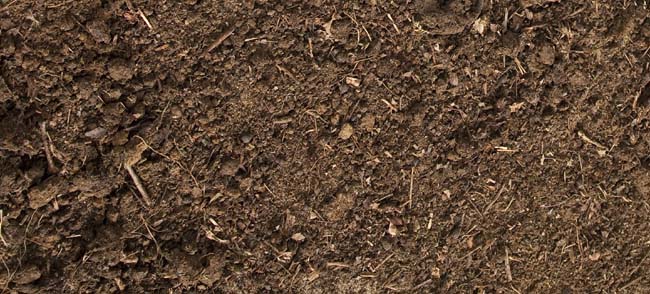 http://1url.cz/r68G
http://1url.cz/W68p
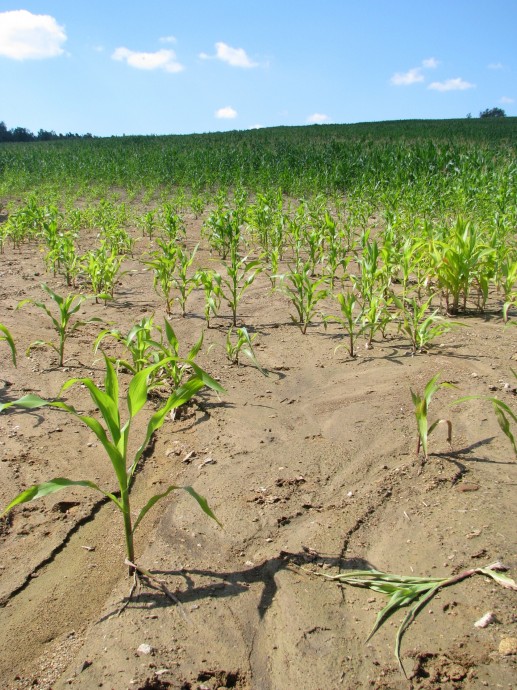 Příklad – půdní eroze
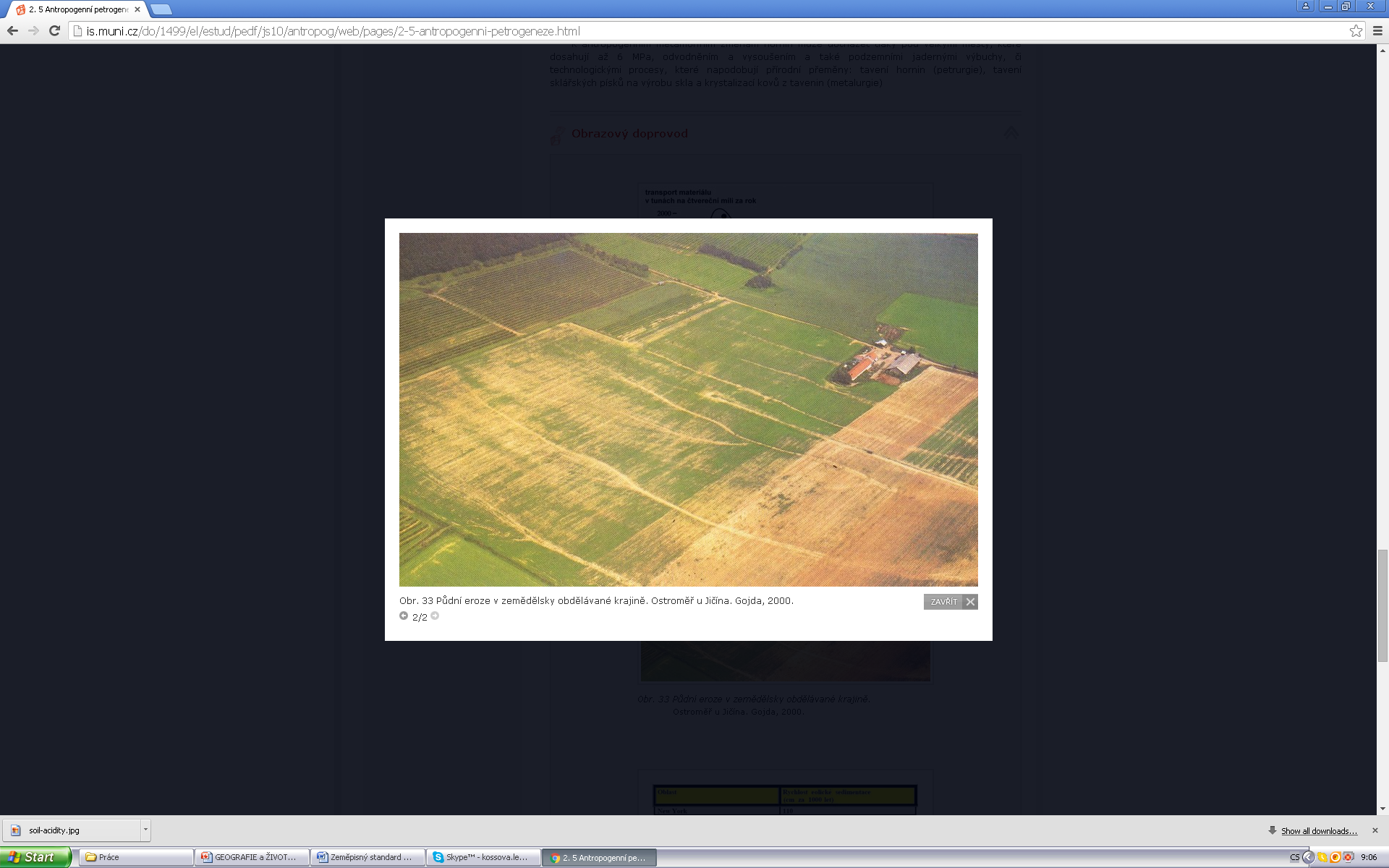 http://1url.cz/L68R
http://1url.cz/A68a
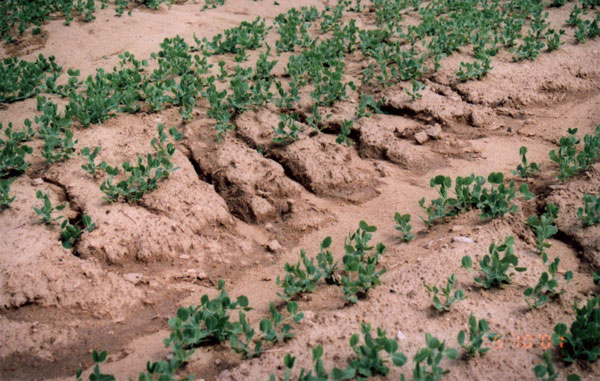 Úkol: jaké činitele vplývají na rozrušování půdy? Zohledni jak lidskou činnost, tak i vnější podmínky.
http://1url.cz/l683
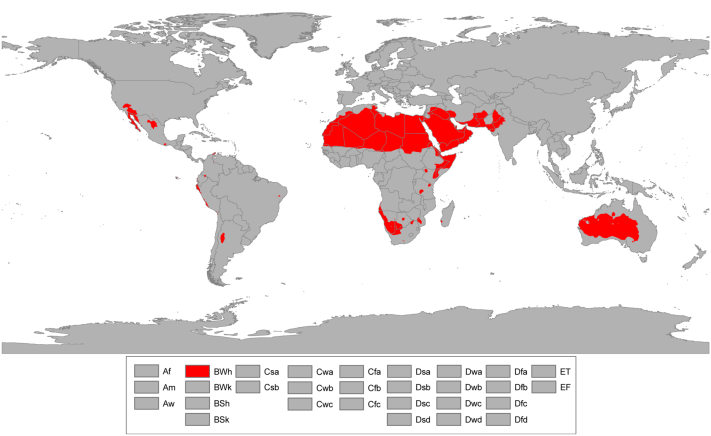 Příklad – salinizace půdy
http://1url.cz/H68D
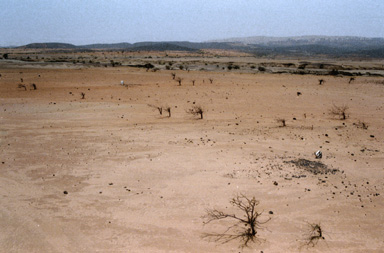 Zasolování půdy snižuje její kvalitu a tedy i úrodnost. 






Úkol: pomocí fotografií a obrázků uvažuj 
JAK, KDE a PROČ k tomuto jevu dochází.
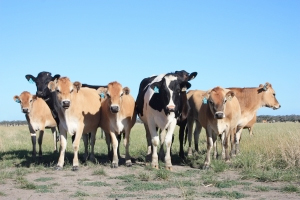 http://1url.cz/268I
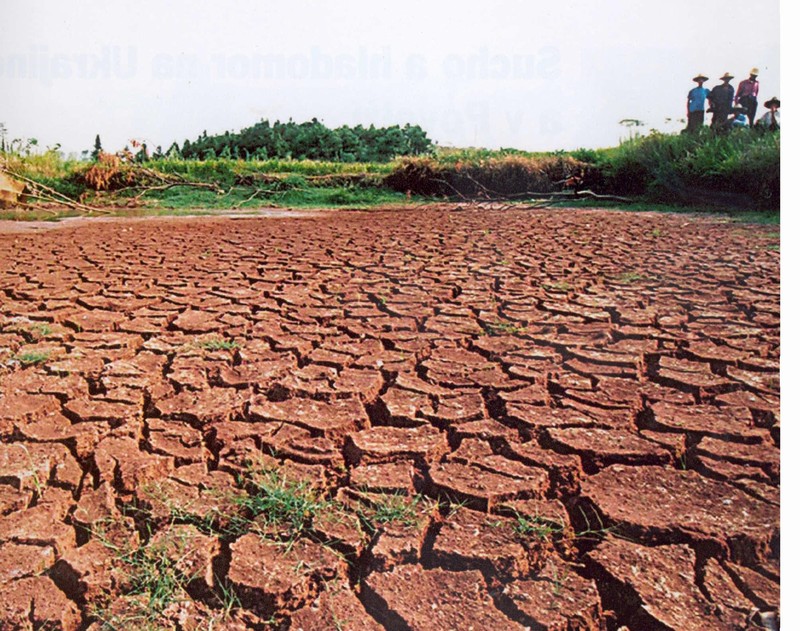 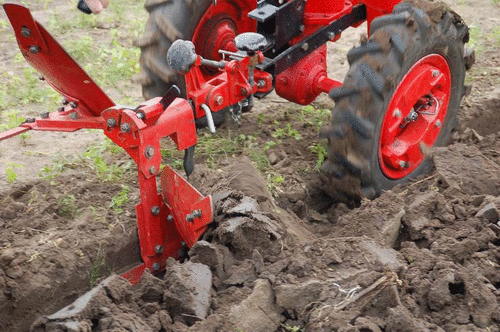 http://1url.cz/e68v
http://1url.cz/j68U
http://1url.cz/Y68Z
Rozpracování a zařazení do výuky zeměpisu
Analyzovat, jak zastavěná plocha mění a ovlivňuje přírodní prostředí (změna hydrického režimu, degradace půd, úbytek zeleně) a identifikovat tyto změny.
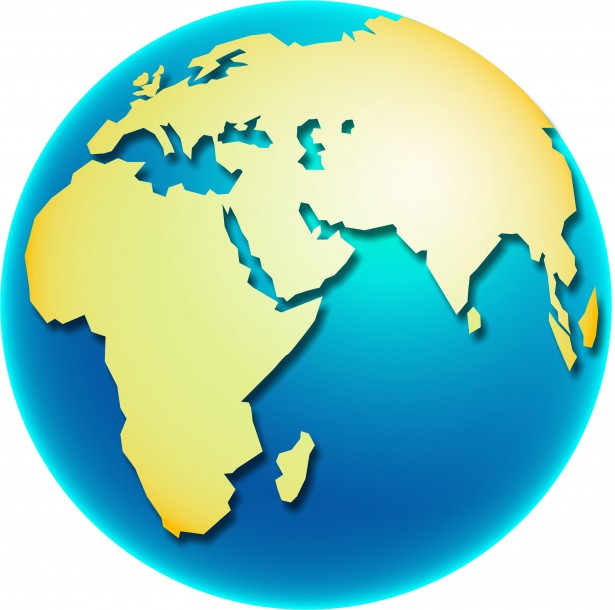 Příklad – betonové kolosy
V Soulu (hlavním městě Jižní Koreje, vlevo) žije kolem 24 milionů lidí. Podobně je tomu v Sao Paolu (vpravo), největším městě Jižní Ameriky, kde jich žije přes 21 milionů.

Úkol:  již z fotografií je vidět, kolik prostoru zabírá zástavba a kolik bylo ponecháno zeleni. Jaké důsledky to má na ovzduší (počasí), půdu, přítomnost živočichů (ptáky, hlodavce,...), lidské aktivity apod.
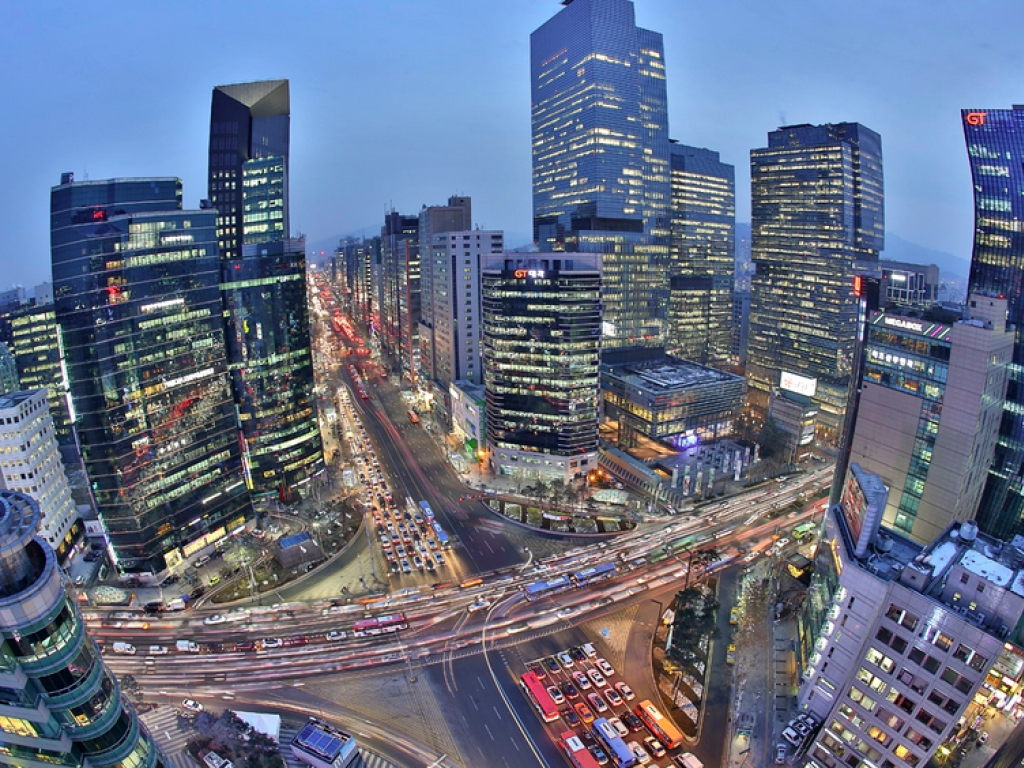 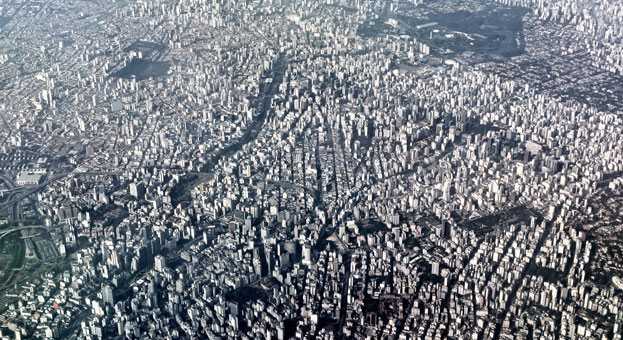 http://1url.cz/D689
http://1url.cz/8685
Rozpracování a zařazení do výuky zeměpisu
Analyzovat pozitivní způsoby lidské činnosti na přírodní prostředí (např. ochrana zeleně, obnovování mokřadů, zalesňování).
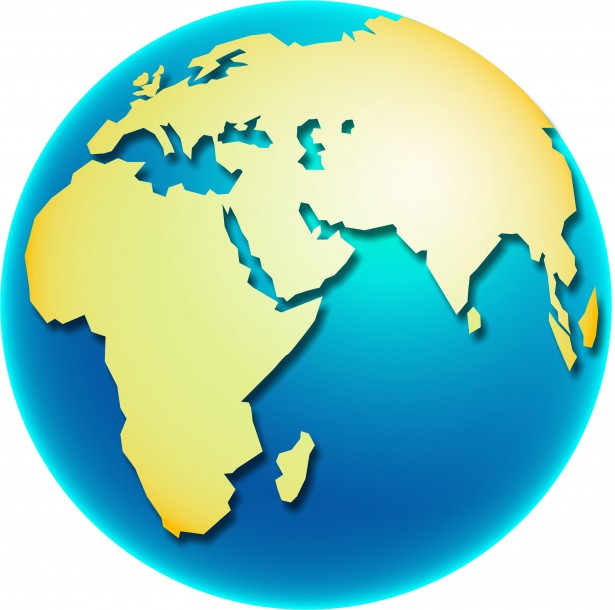 Příklad – zalesňování
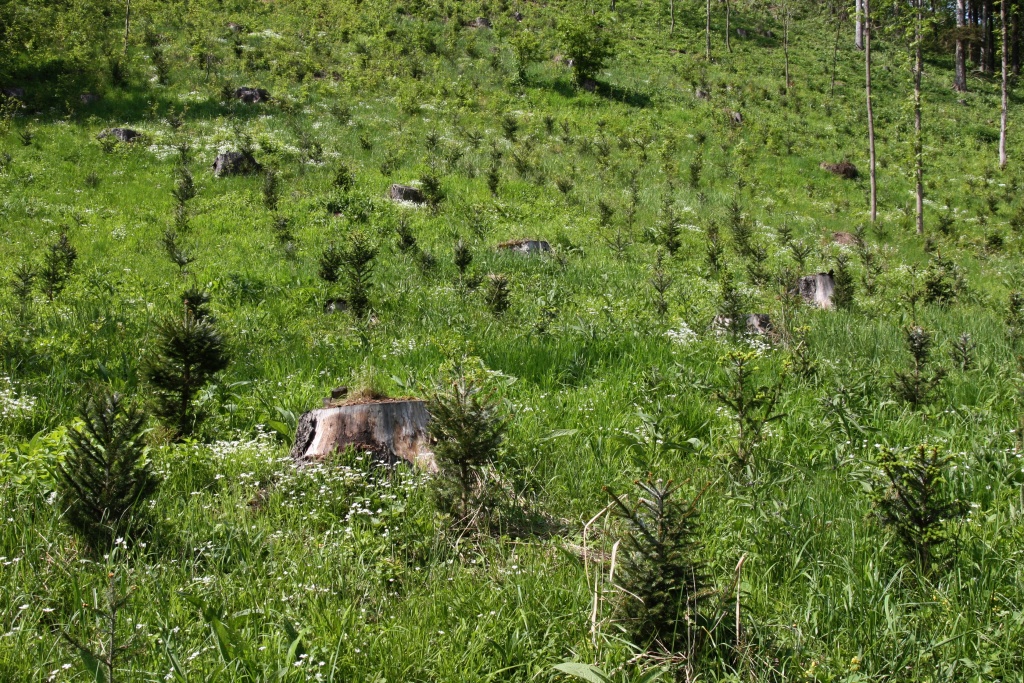 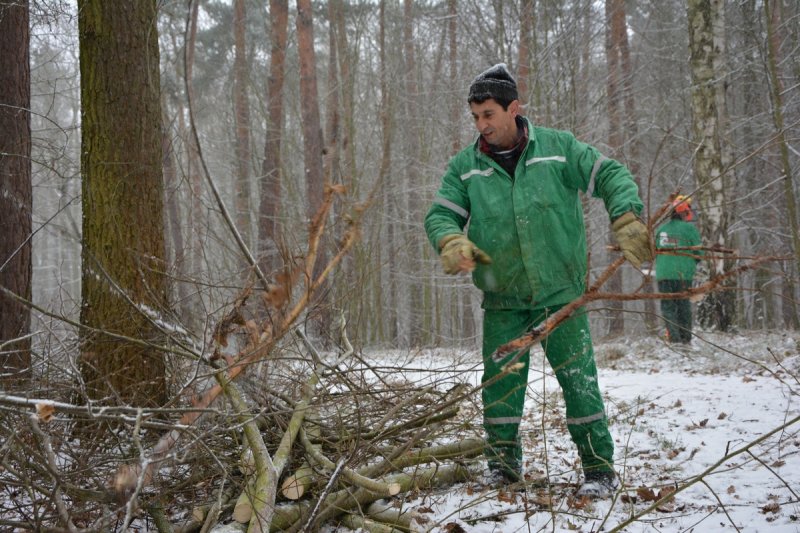 Úkol: jakými způsoby se pečuje o les? Je vhodné vyčistit les od všech větví a padlých stromů? Proč?
http://1url.cz/068c
http://1url.cz/668Y
Příklad – čištění jezírek
Projekt přeshraniční spolupráce pomohl vyčistit jezírko u obce Rudice.
Úkol: navrhni způsoby pozitivního zacházení s různými jinými biotopy.
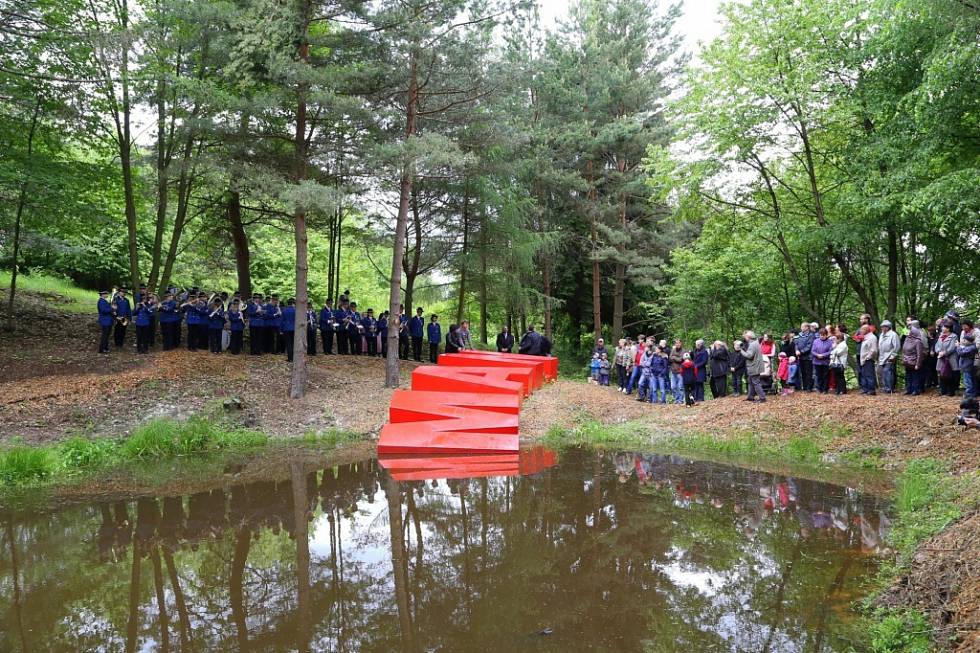 http://1url.cz/168n
[Speaker Notes: Premýšľam nad slovníkom pojmov, ktoré by mohli byť vysvetlené buď pod každým snímkom (napr. ako tu – čo je biotop), alebo až na konci prezentácie jako jeden slide s poznámkami.]